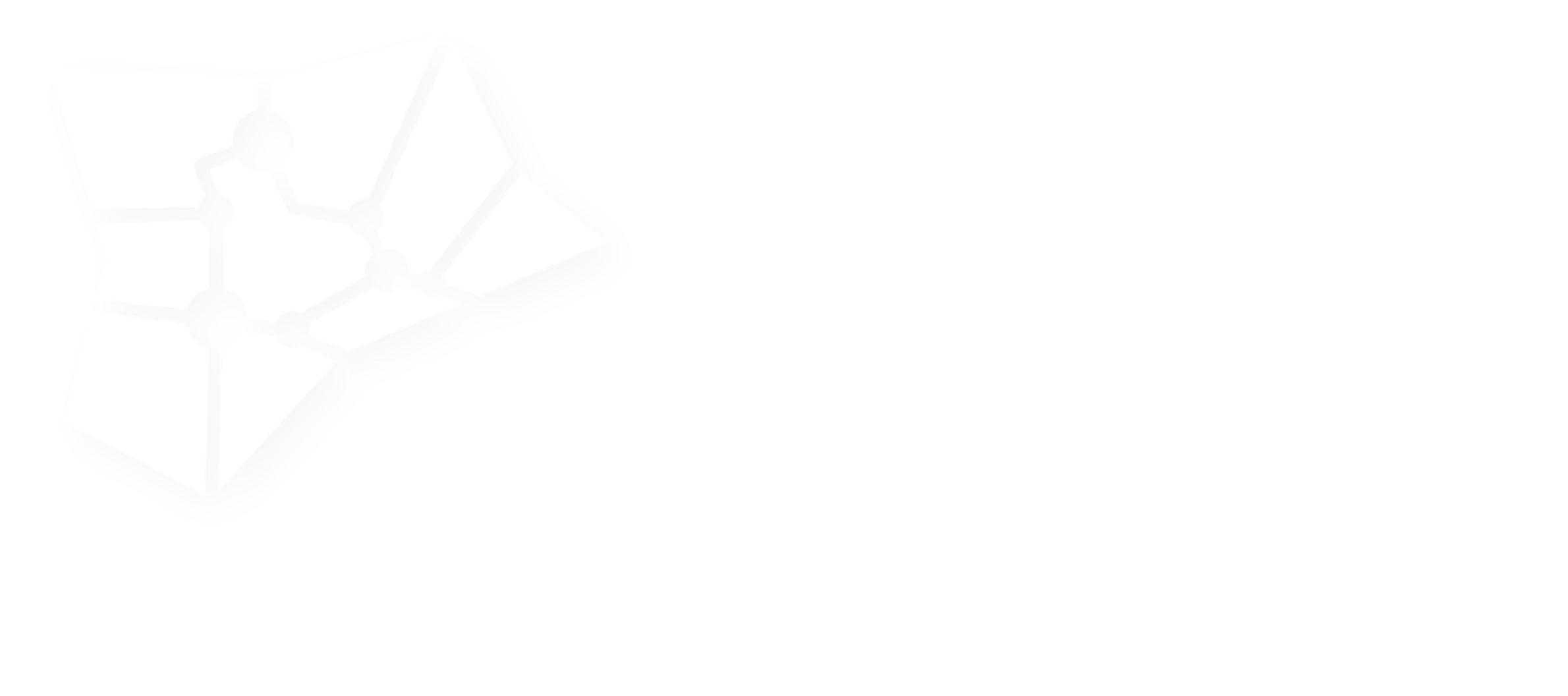 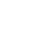 Info@digis3.eu
MUCHAS GRACIAS
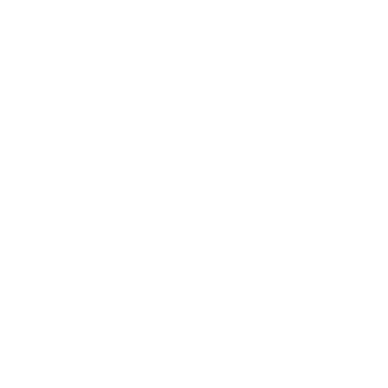 DIGIS3
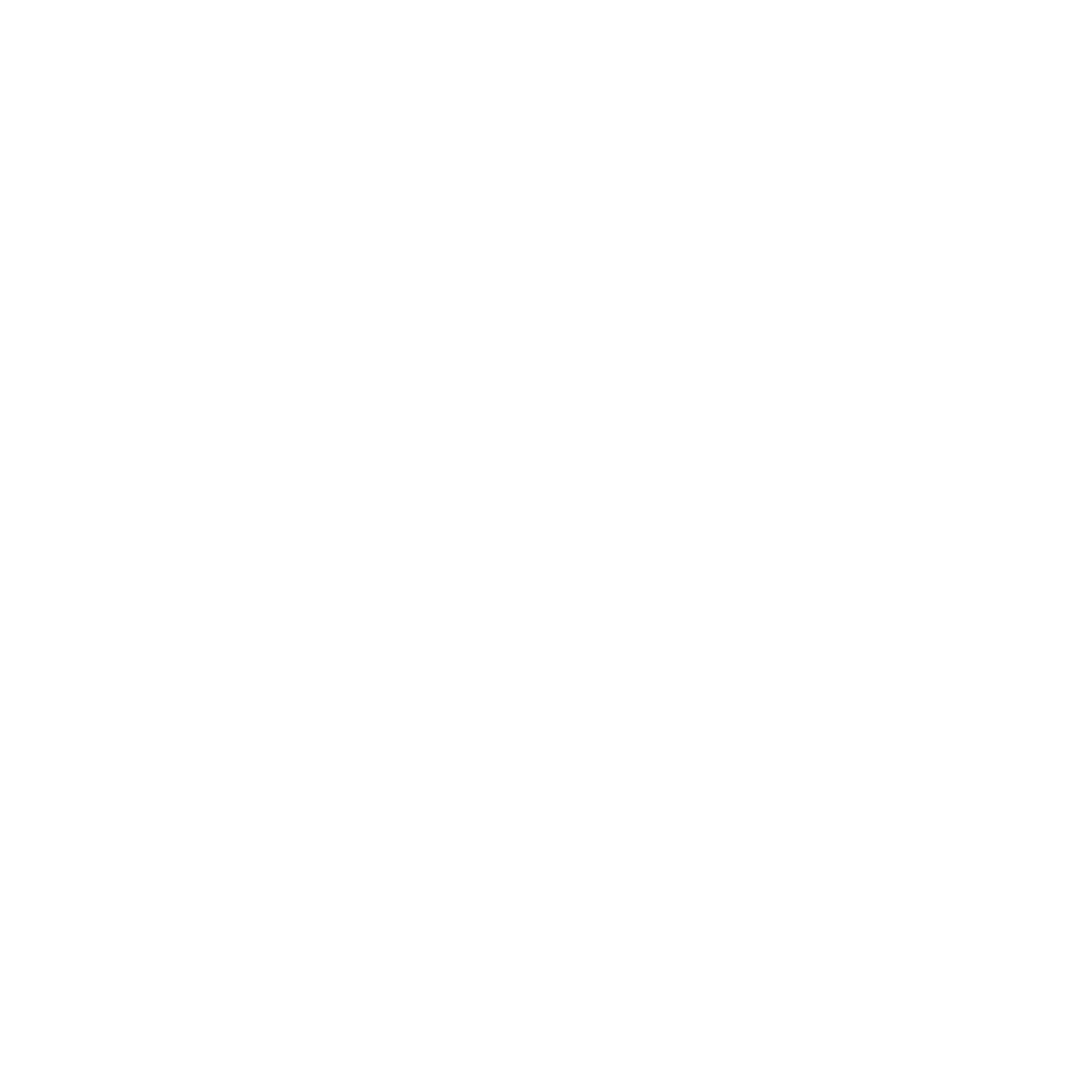 @DIGIS3
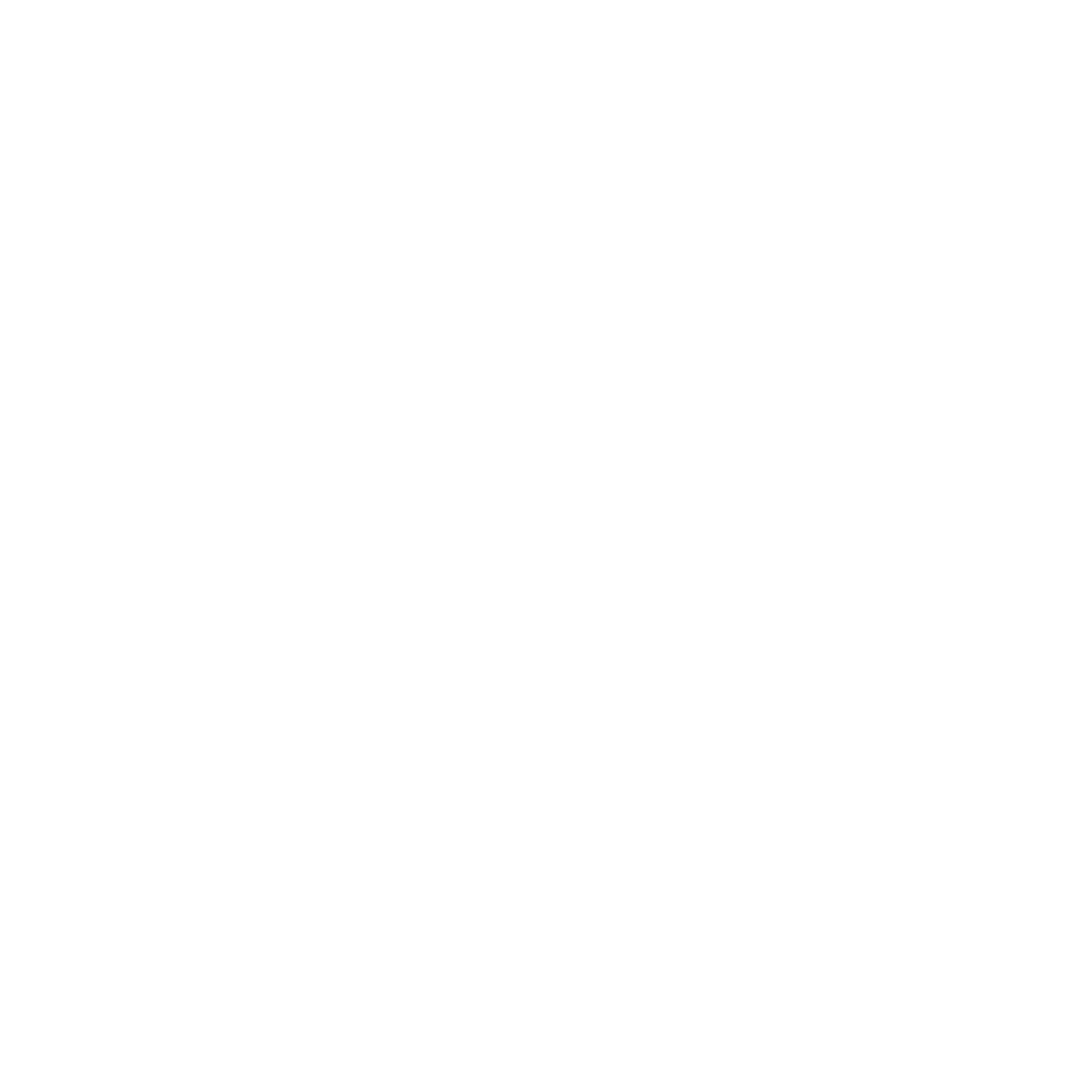 DIGIS3
digis3.eu/es
Cofinanciado por la Unión Europea y el Ministerio de Industria, Comercio y Turismo y la Fundación EOI del Gobierno de España, en el marco del Mecanismo de Recuperación y Resiliencia financiado por los fondos Next Generación de la Unión Europea. No obstante, los puntos de vista y las opiniones expresadas son únicamente los del autor o autores y no reflejan necesariamente las de la Unión Europea, el Ministerio de Industria, Comercio y Turismo o la Fundación EOI. Ni la Unión Europea ni la autoridad que concede la subvención pueden ser considerados responsables de los mismos.